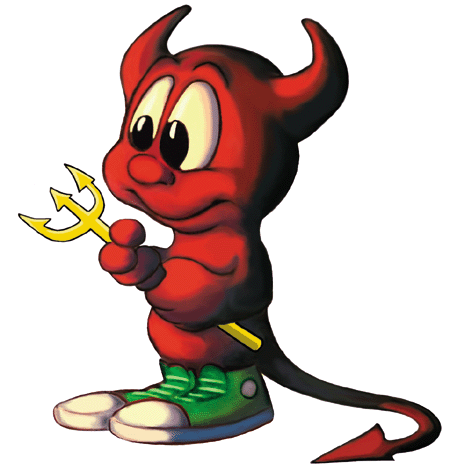 7 Sins of Scrum and other Agile Anti-Patterns
Todd Little
VP Product Development
June 2015
Disclaimer
!7
!Sins
!Scrum
Agile Manifesto
Auditor Manifesto
Antipatterns
Jim Coplien: “an anti-pattern is something that looks like a good idea, but which backfires badly when applied.”
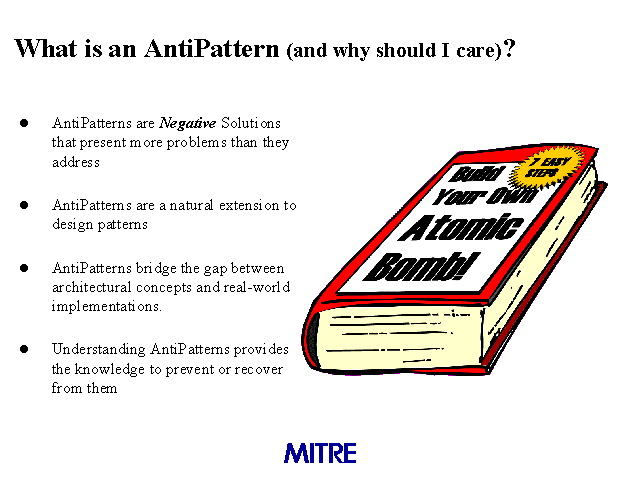 Sinner’s Manifesto
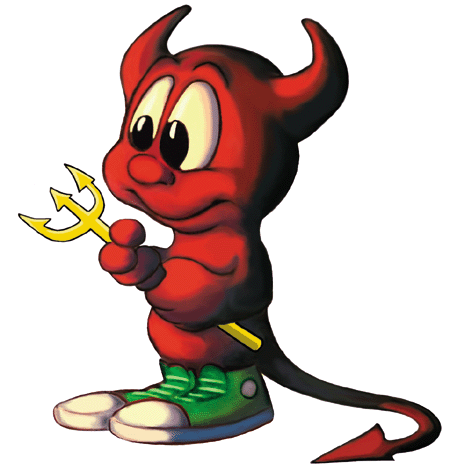 Satir Change Model
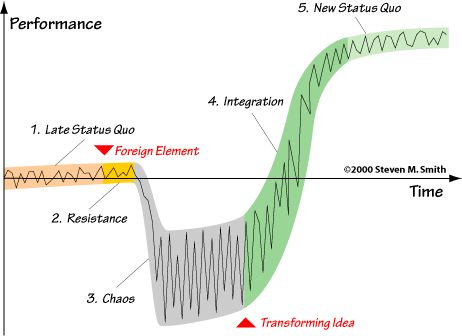 We suck less
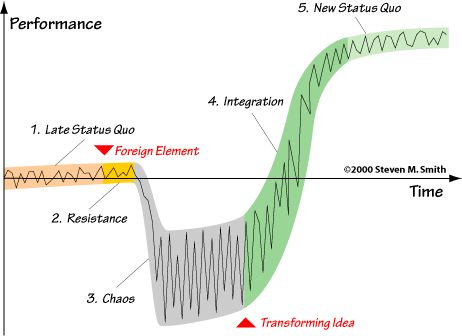 Shu – Ha – Ri (learn, detach, and transcend)Learner – Practitioner – Mastery
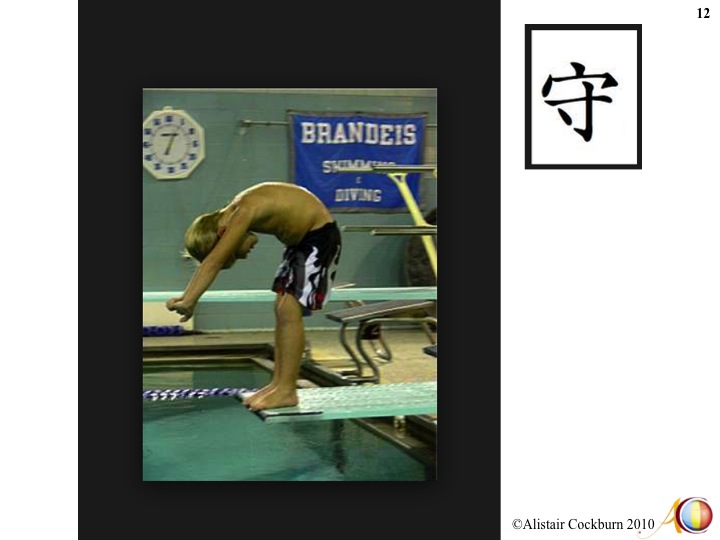 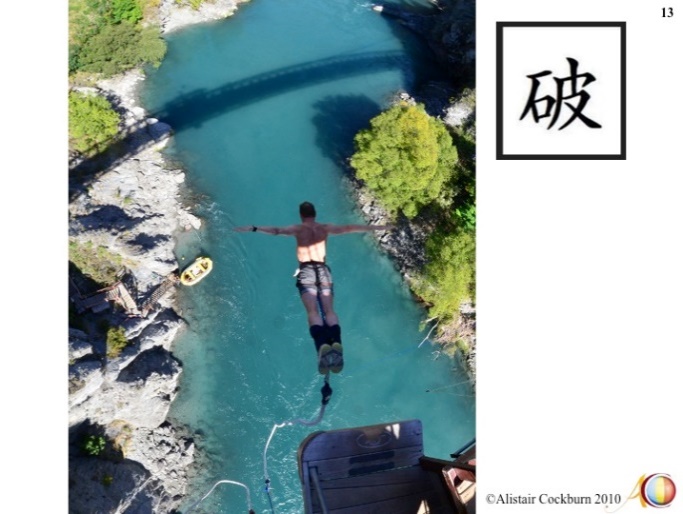 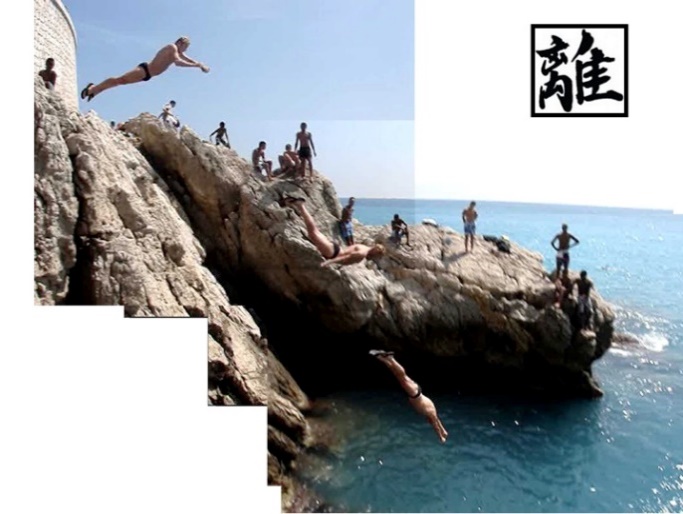 Read
Write
Delete
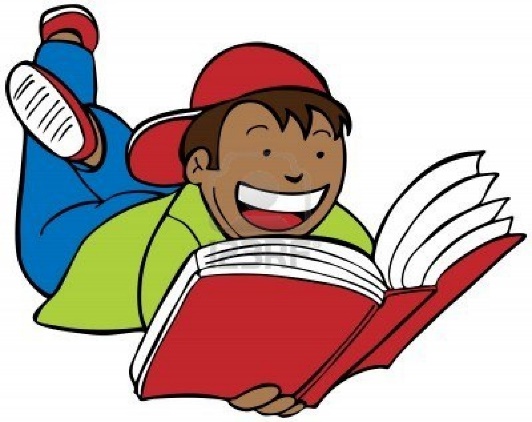 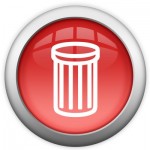 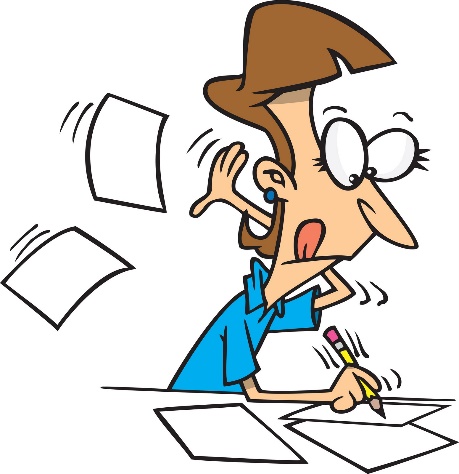 Shu-Ha-Ri applied to Meetings
Beginner –Read
Call a Meeting
Practitioner - Write
Run a Meeting
Mastery - Delete
Cancel Meetings
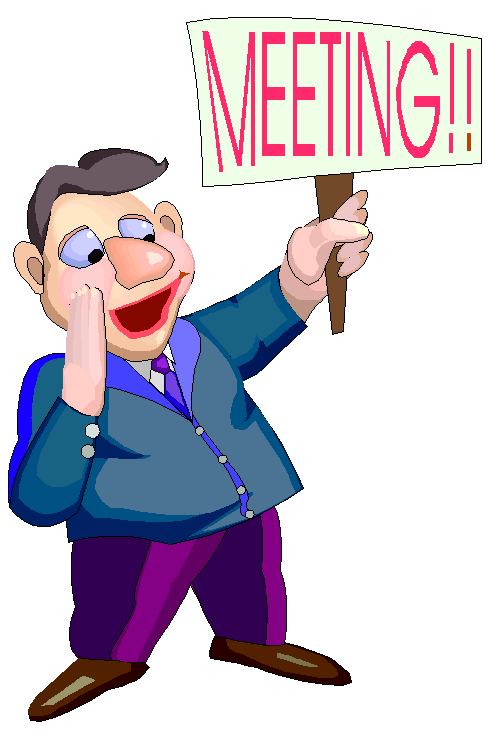 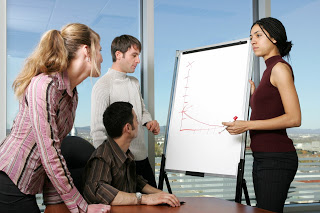 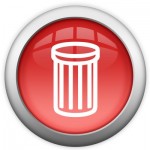 Danger
Do try this at home or with your team, just not all at once

Use Retrospectives
Improve Incrementally
1-2 Items
Ask for Coaching
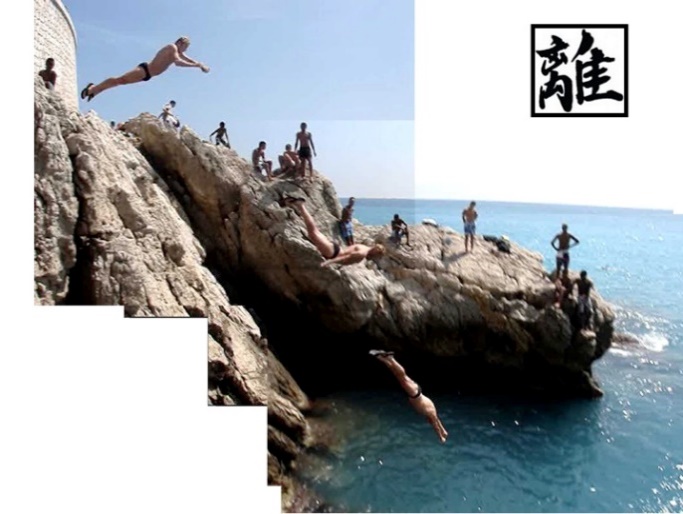 Heresy
Potential Sin #1
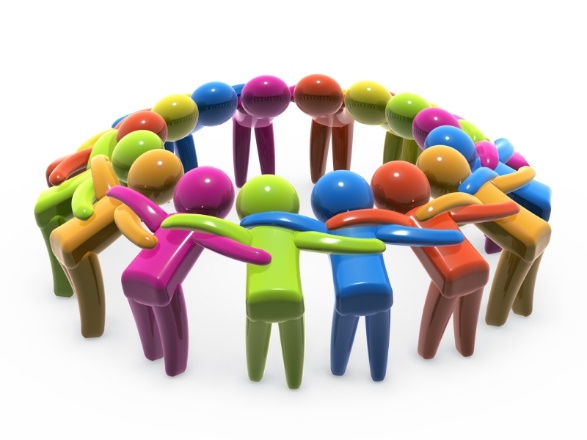 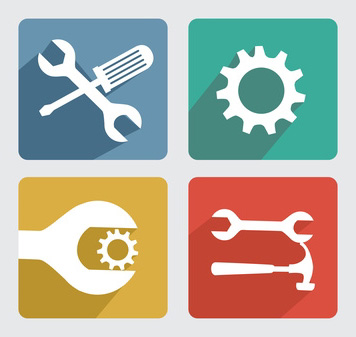 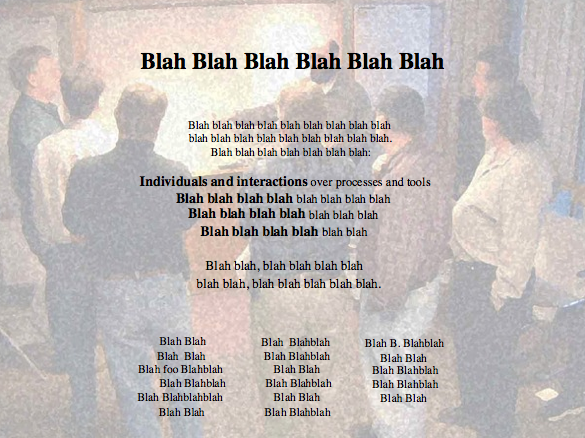 Alexey Krivitsky
Potential Sin #1: Processes and Tools Over Individuals and Interactions
Potential Sin #1: Processes and Tools Over Individuals and Interactions
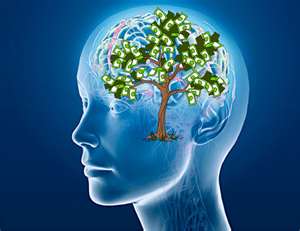 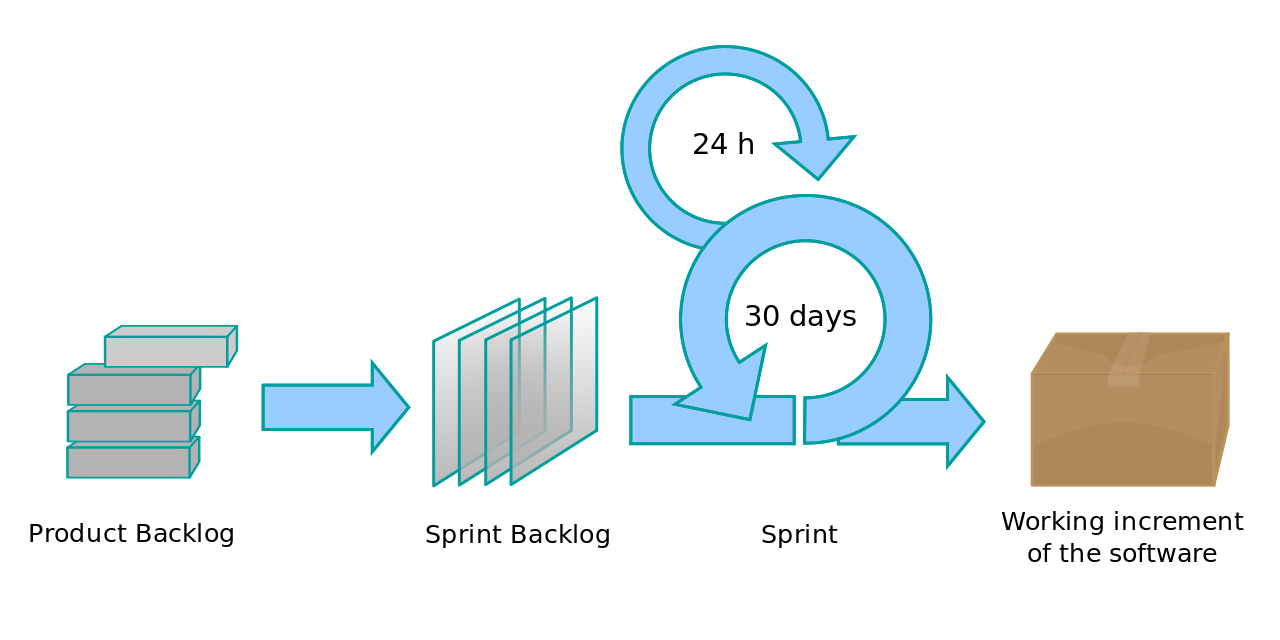 Potential Sin #1: Processes and Tools Over Individuals and Interactions
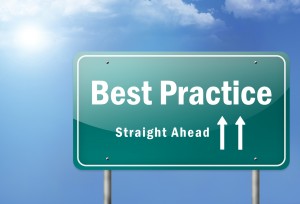 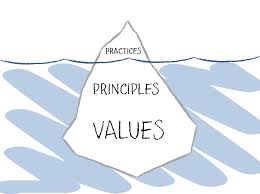 Potential Sin #1: Processes and Tools Over Individuals and Interactions
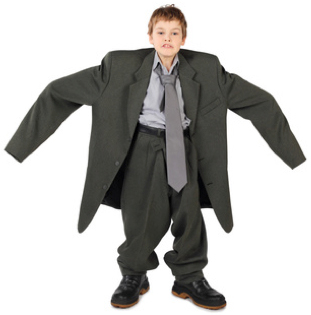 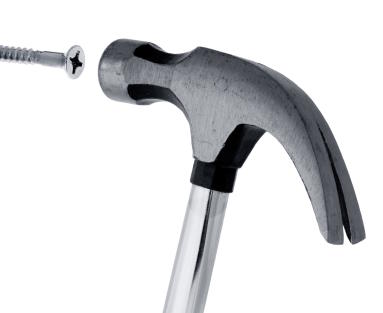 Potential Sin #1: Processes and Tools Over Individuals and Interactions
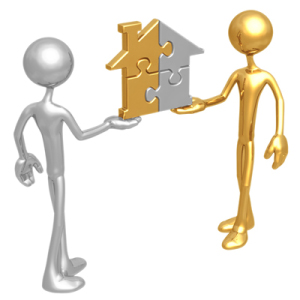 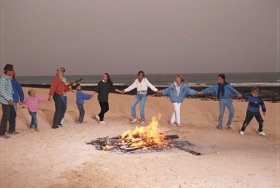 Potential Sin #1: Processes and Tools Over Individuals and Interactions
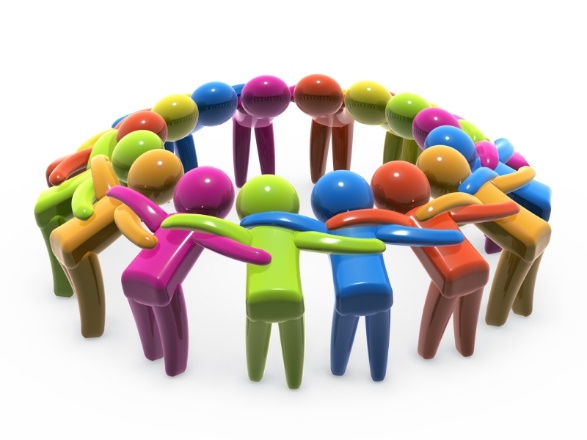 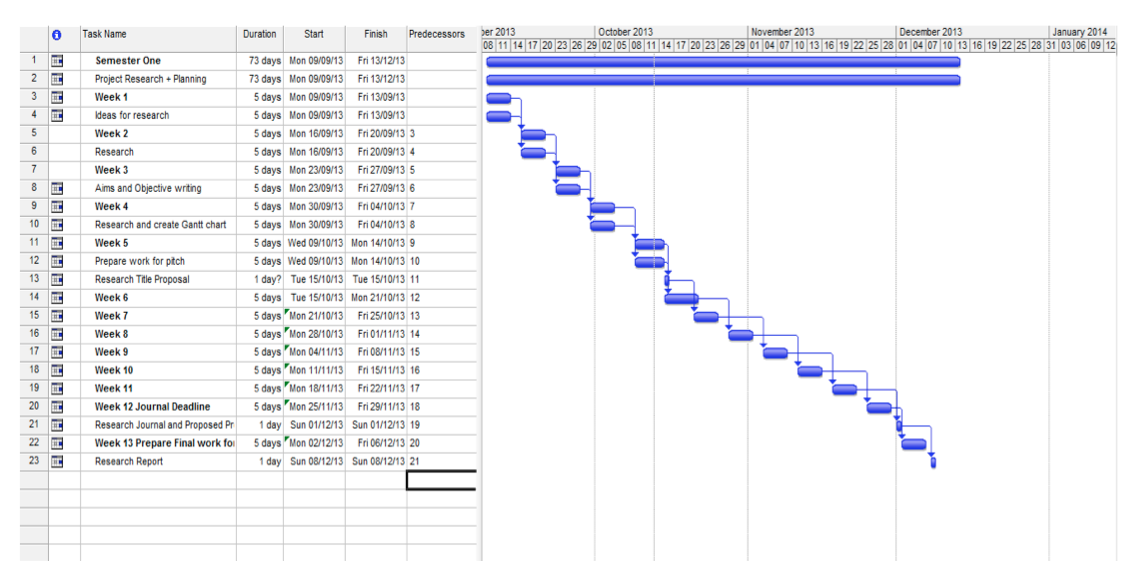 Potential Sin #2
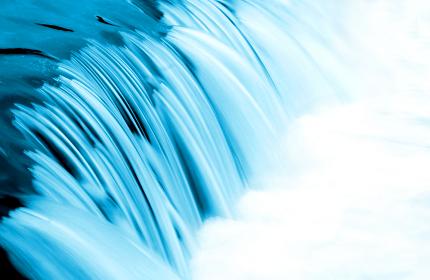 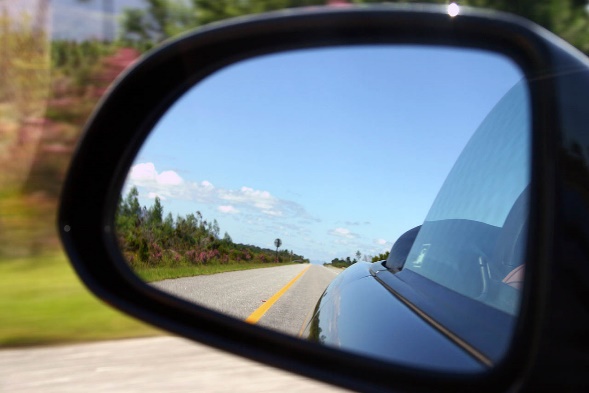 Potential Sin #2: Status over Flow
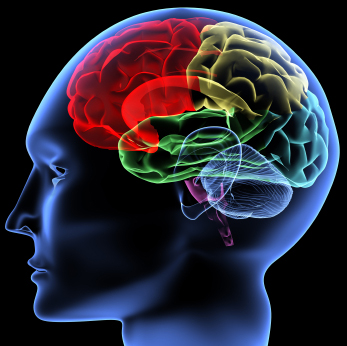 Feedback Loop
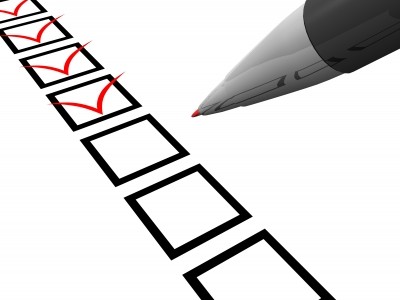 Potential Sin #2: Status over Flow
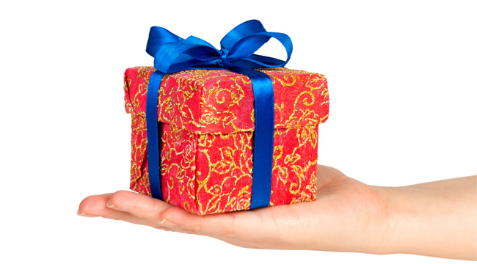 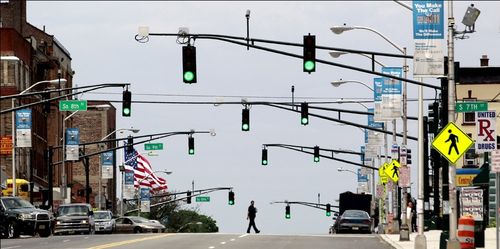 Potential Sin #2: Status over Flow
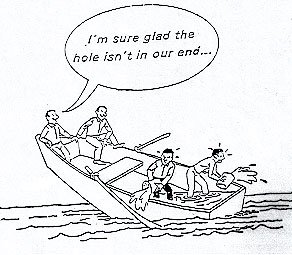 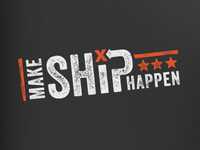 Potential Sin #2: Status over Flow
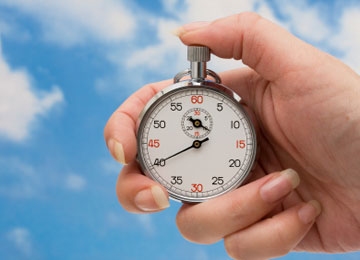 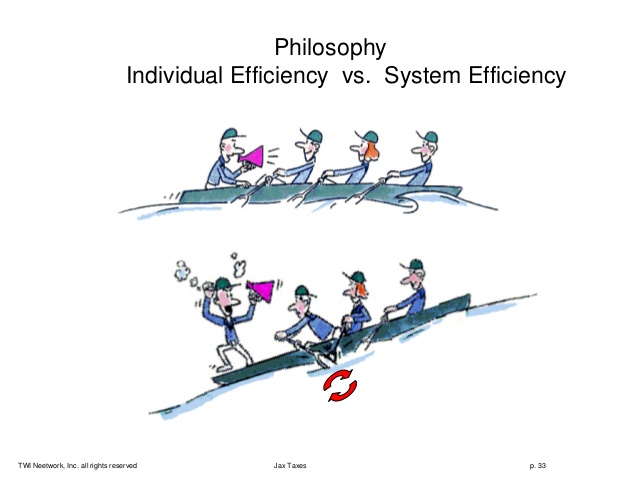 Potential Sin #2: Status over Flow
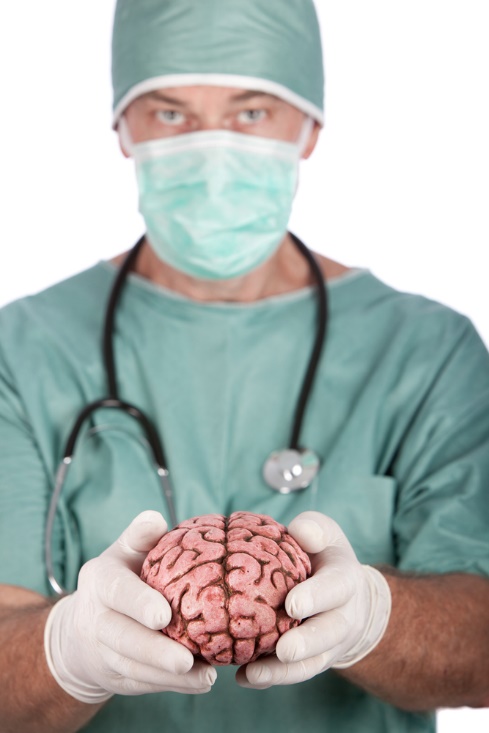 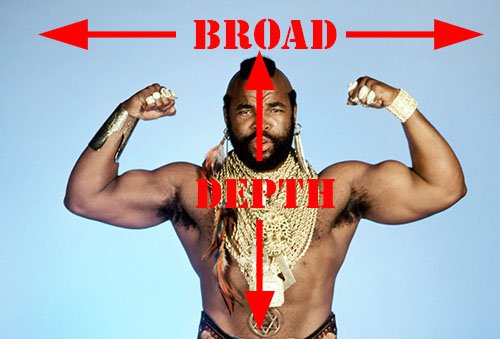 Potential Sin #3
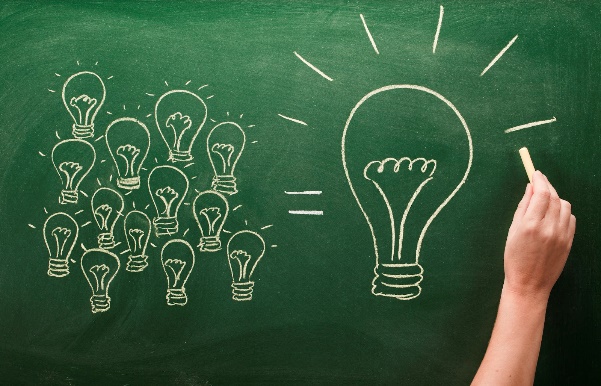 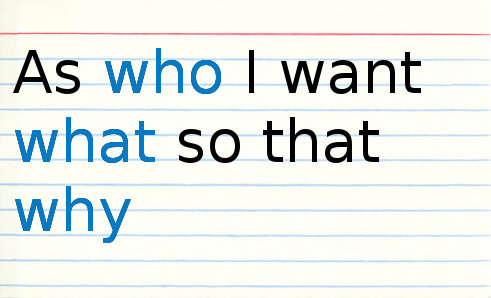 Potential Sin #3: Stories over Strategy
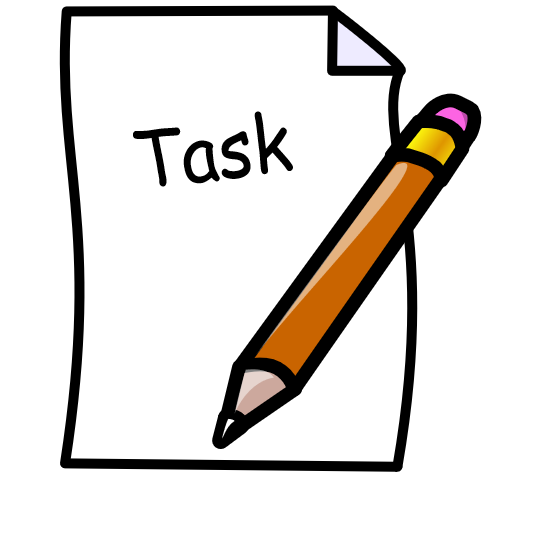 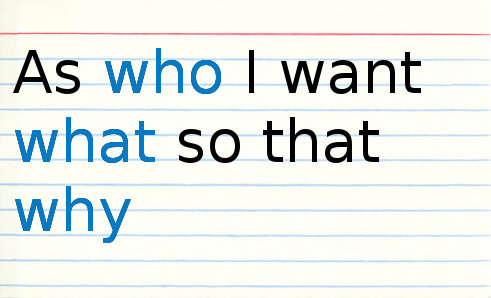 Potential Sin #3: Stories over Strategy
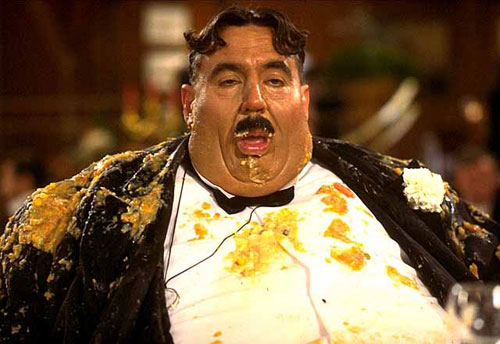 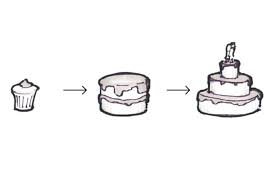 Potential Sin #3: Stories over Strategy
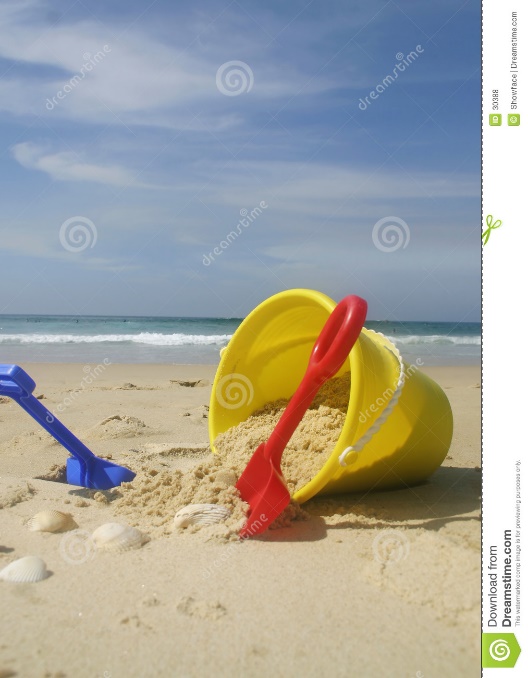 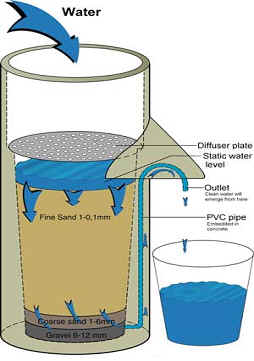 Potential Sin #3: Stories over Strategy
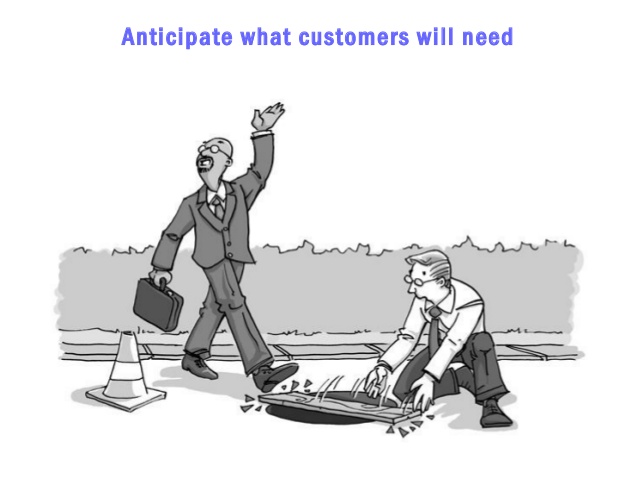 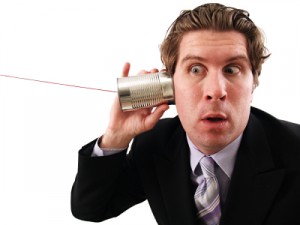 Potential Sin #3: Stories over Strategy
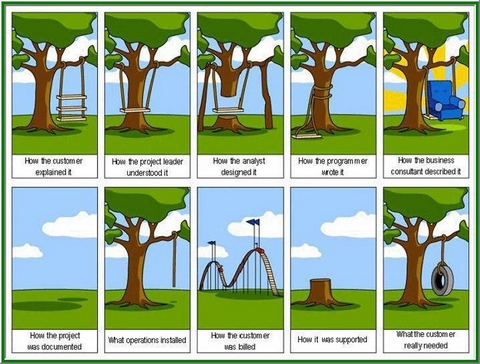 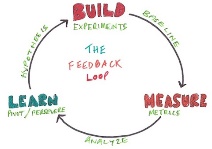 Potential Sin #3: Stories over Strategy
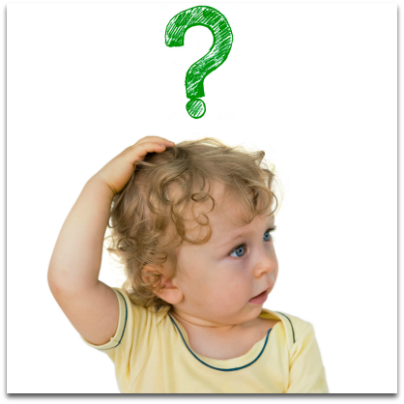 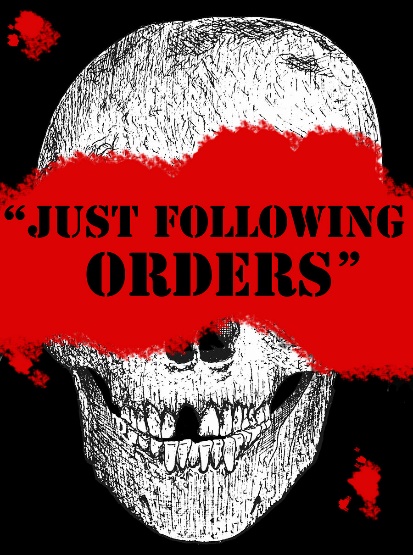 Potential Sin #4
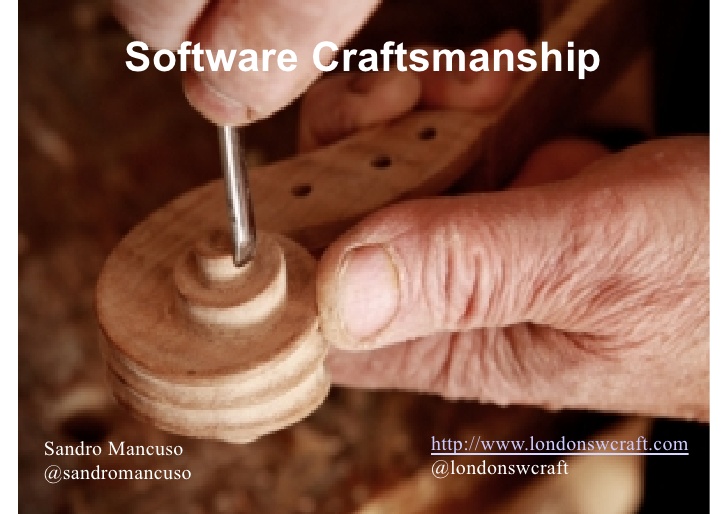 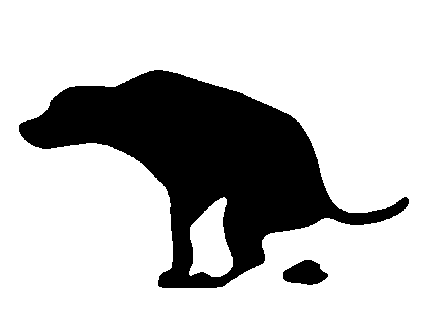 Potential Sin #4: Crap over Craftsmanship
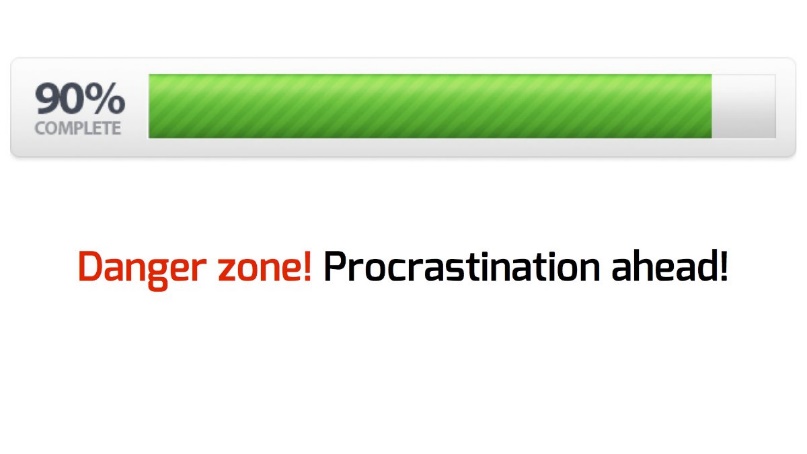 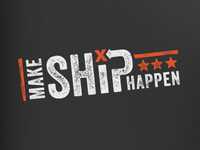 Potential Sin #4: Crap over Craftsmanship
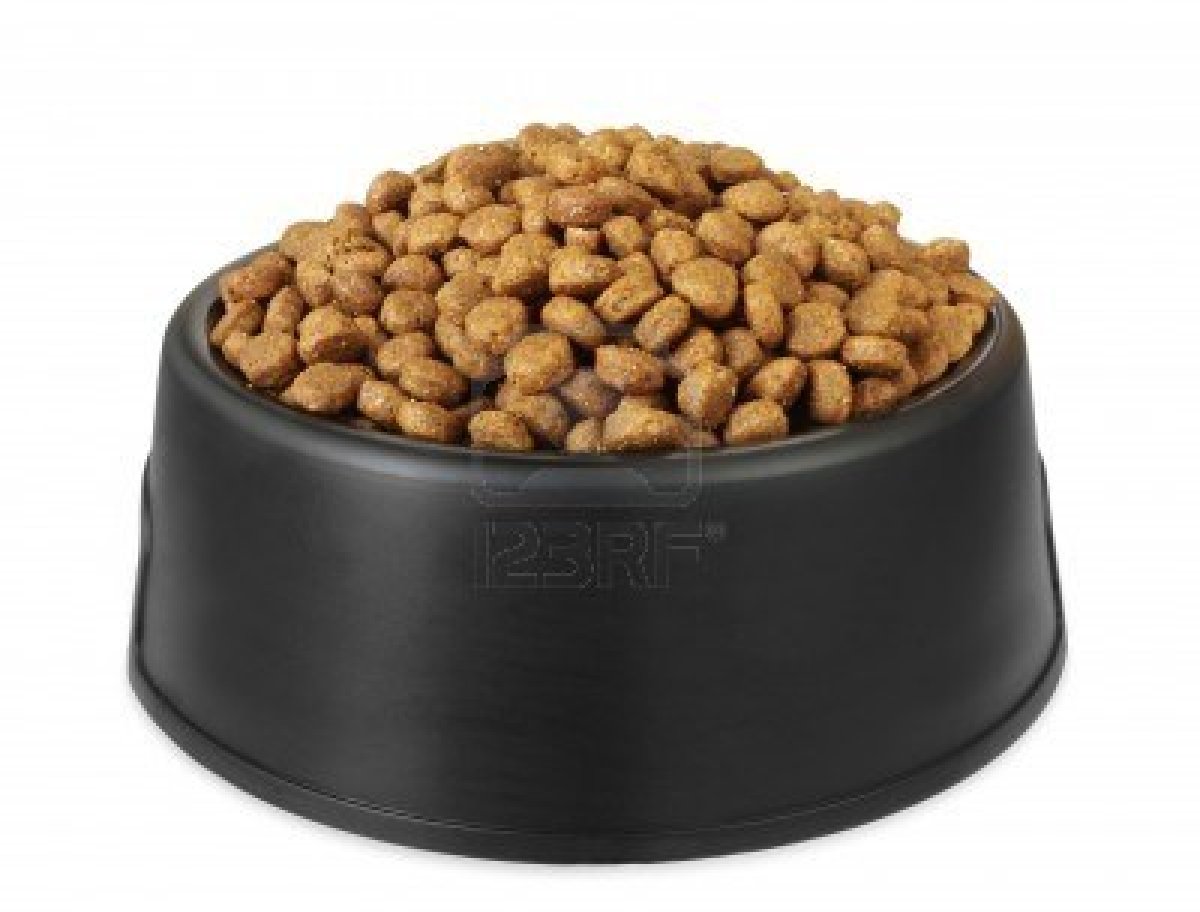 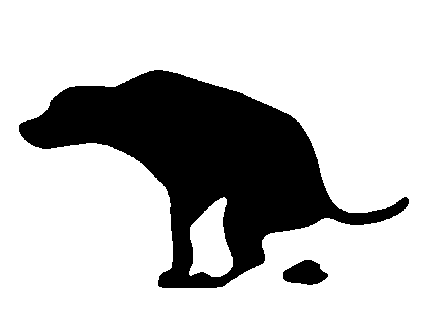 Potential Sin #4: Crap over Craftsmanship
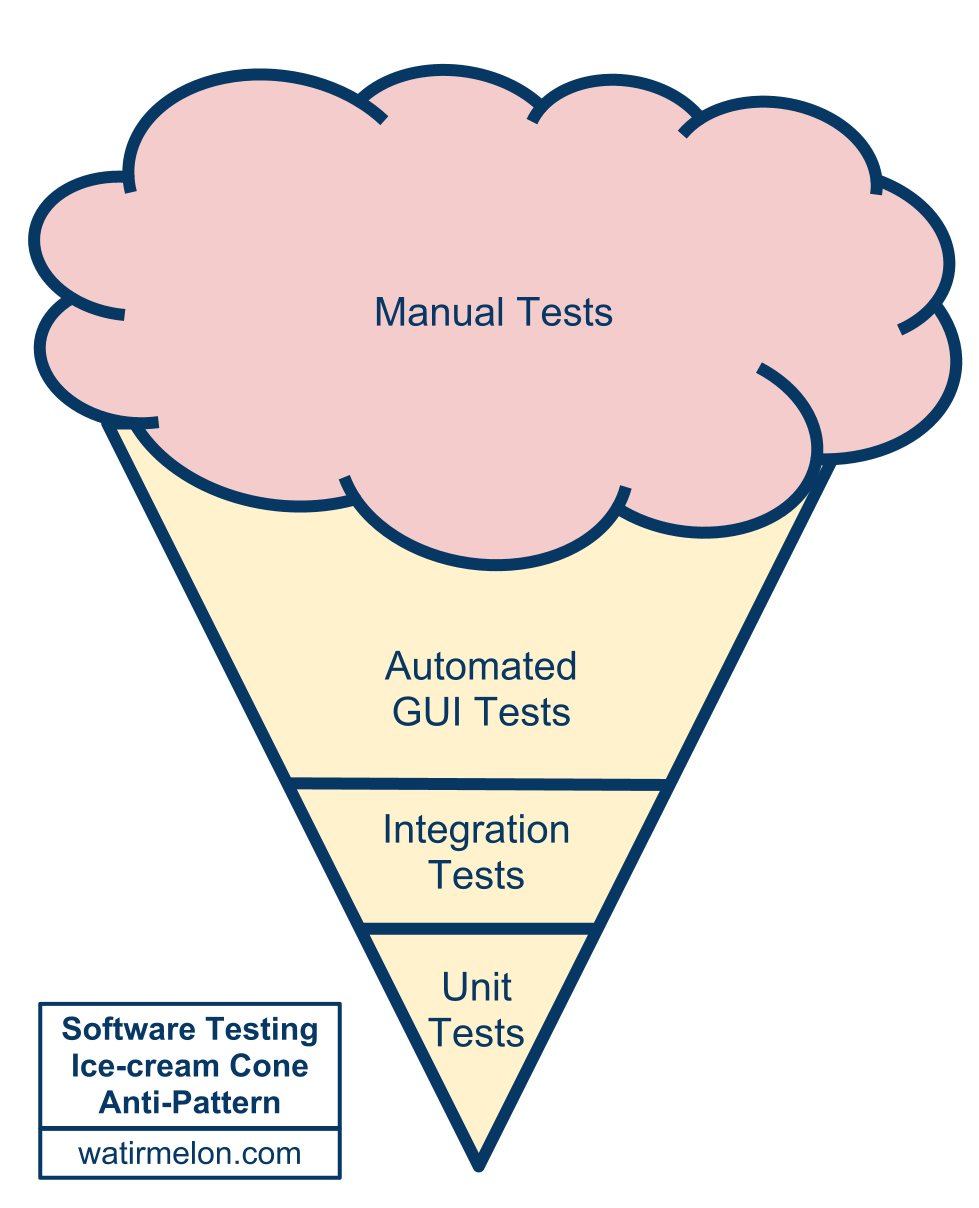 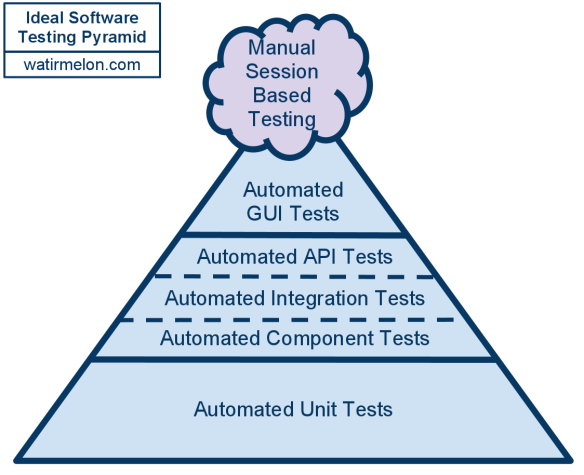 Potential Sin #4: Crap over Craftsmanship
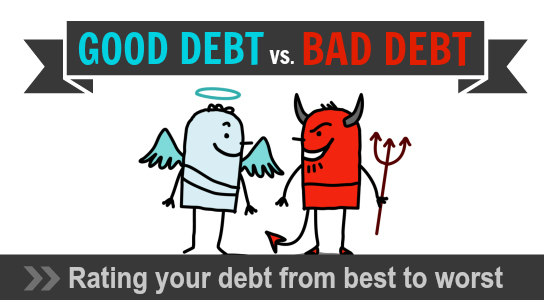 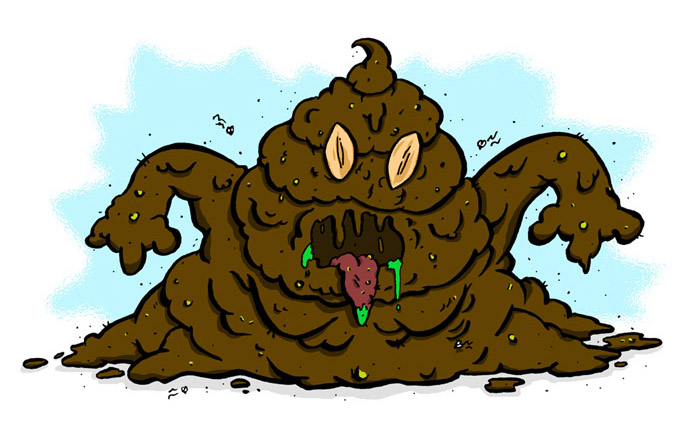 Potential Sin #4: Crap over Craftsmanship
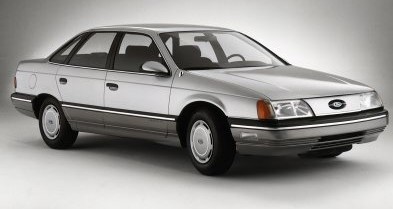 Potential Sin #5
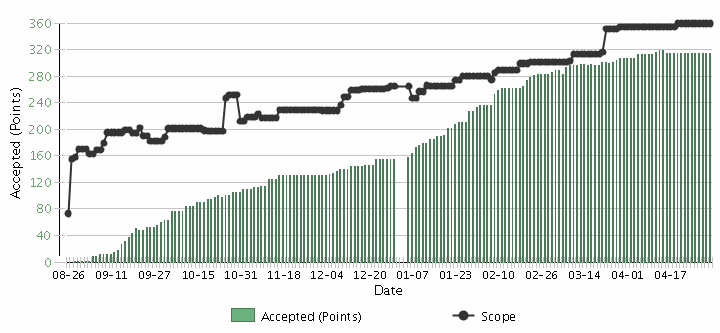 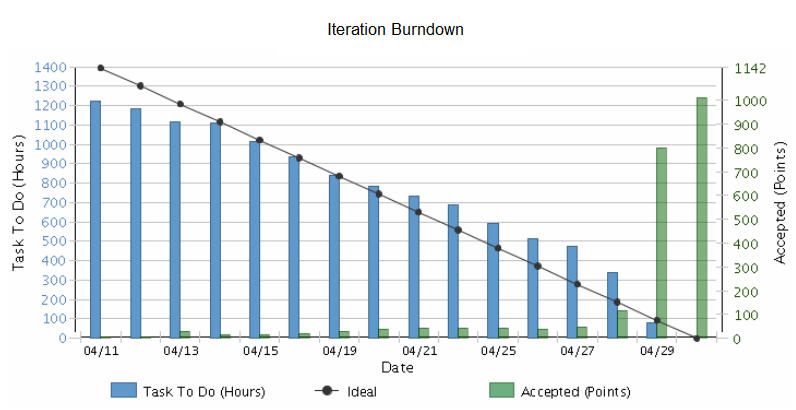 Potential Sin #5: Iterations over Releases
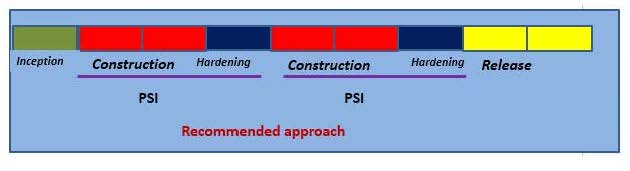 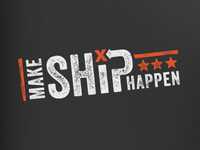 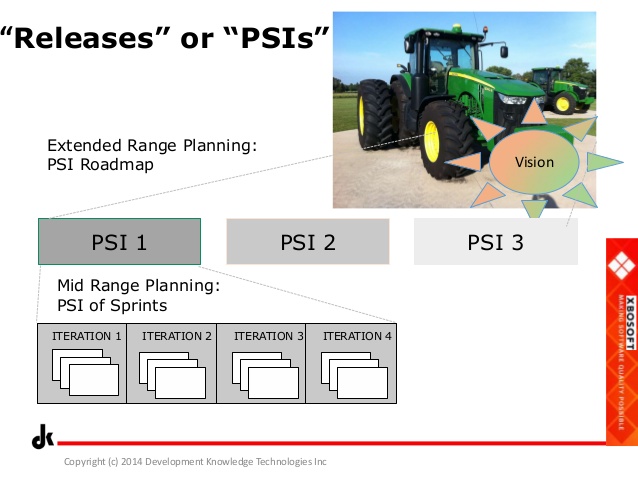 Potential Sin #5: Iterations over Releases
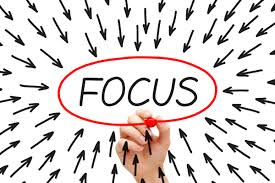 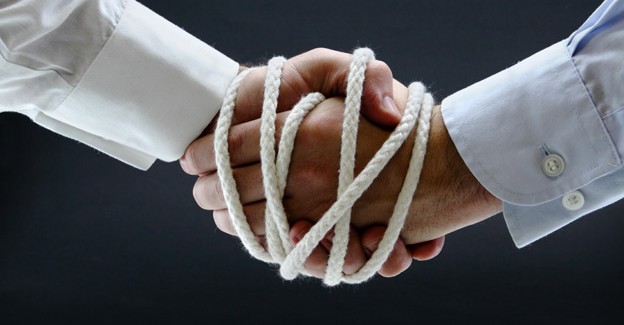 Potential Sin #5: Iterations over Releases
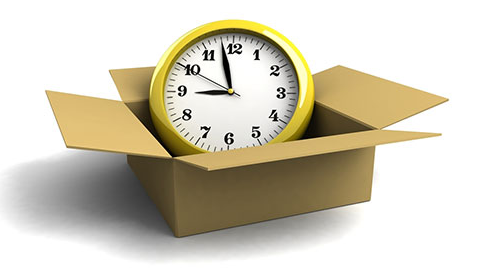 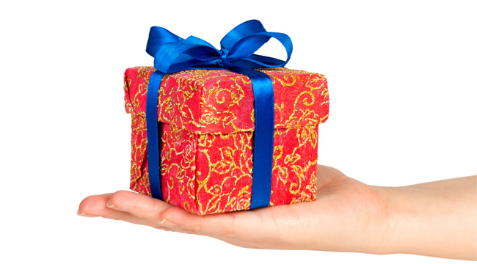 Potential Sin #5: Iterations over Releases
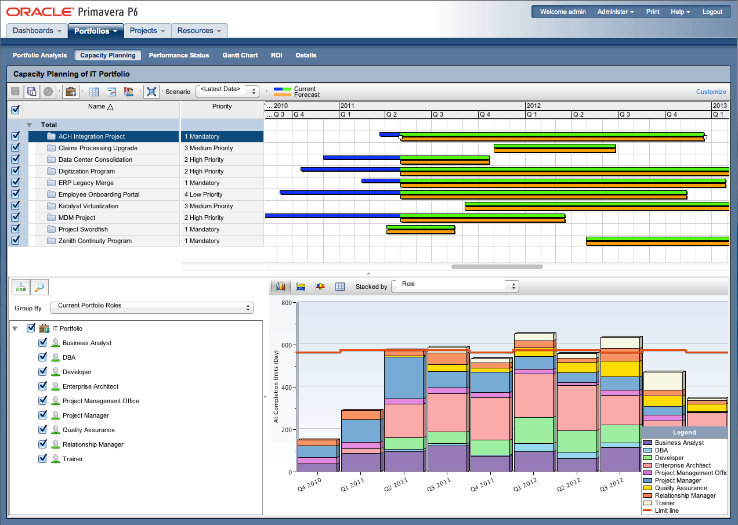 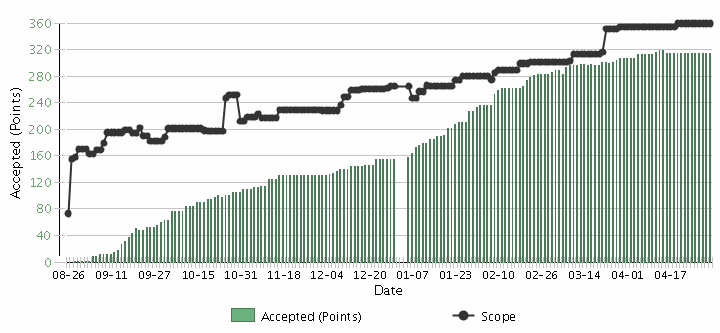 Potential Sin #6
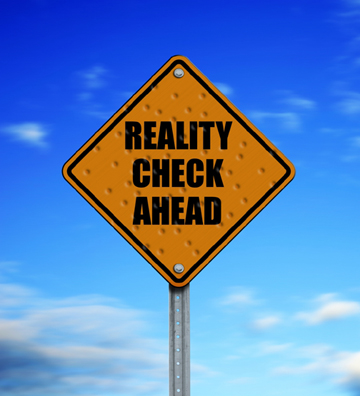 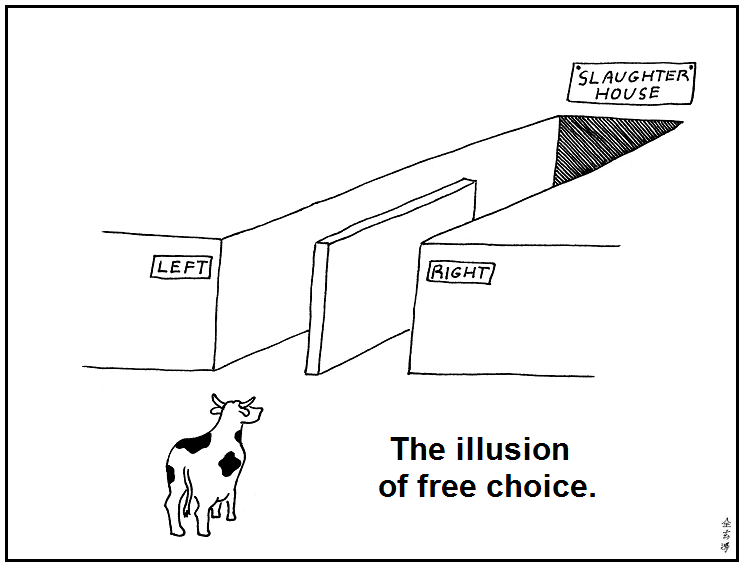 Potential Sin #6: Illusion over Reality
Scope Creep
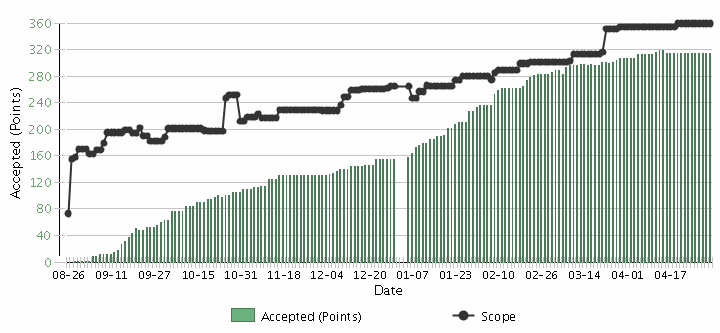 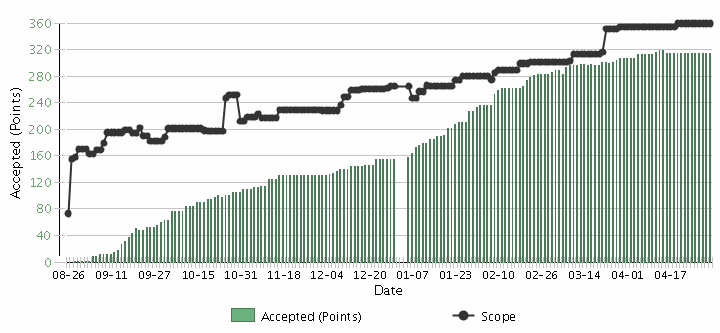 Velocity
Velocity
Potential Sin #6: Illusion over Reality
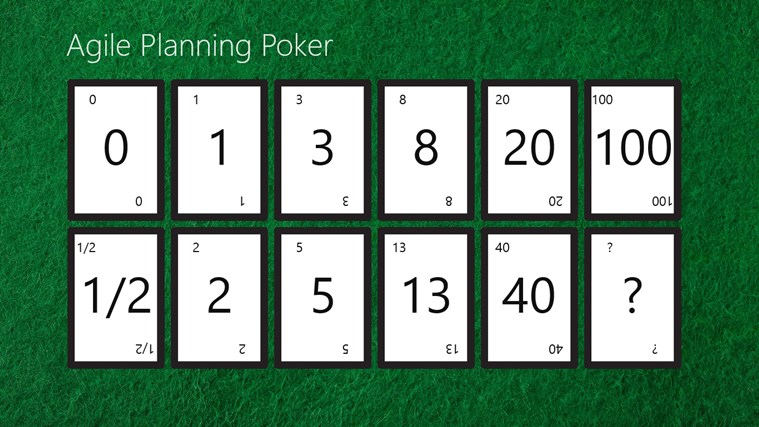 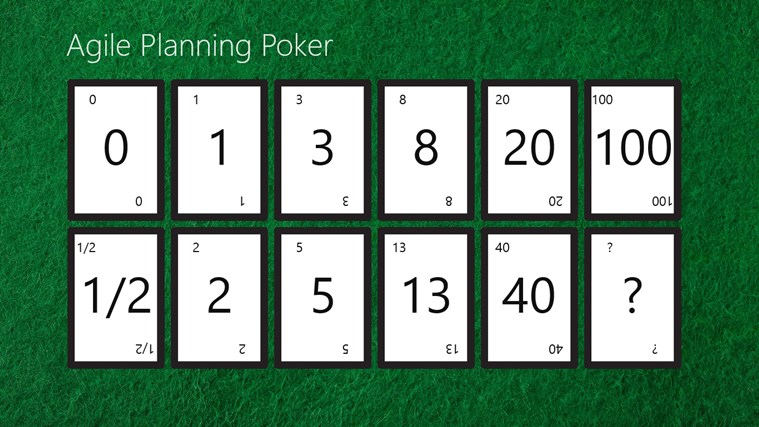 Potential Sin #6: Illusion over Reality
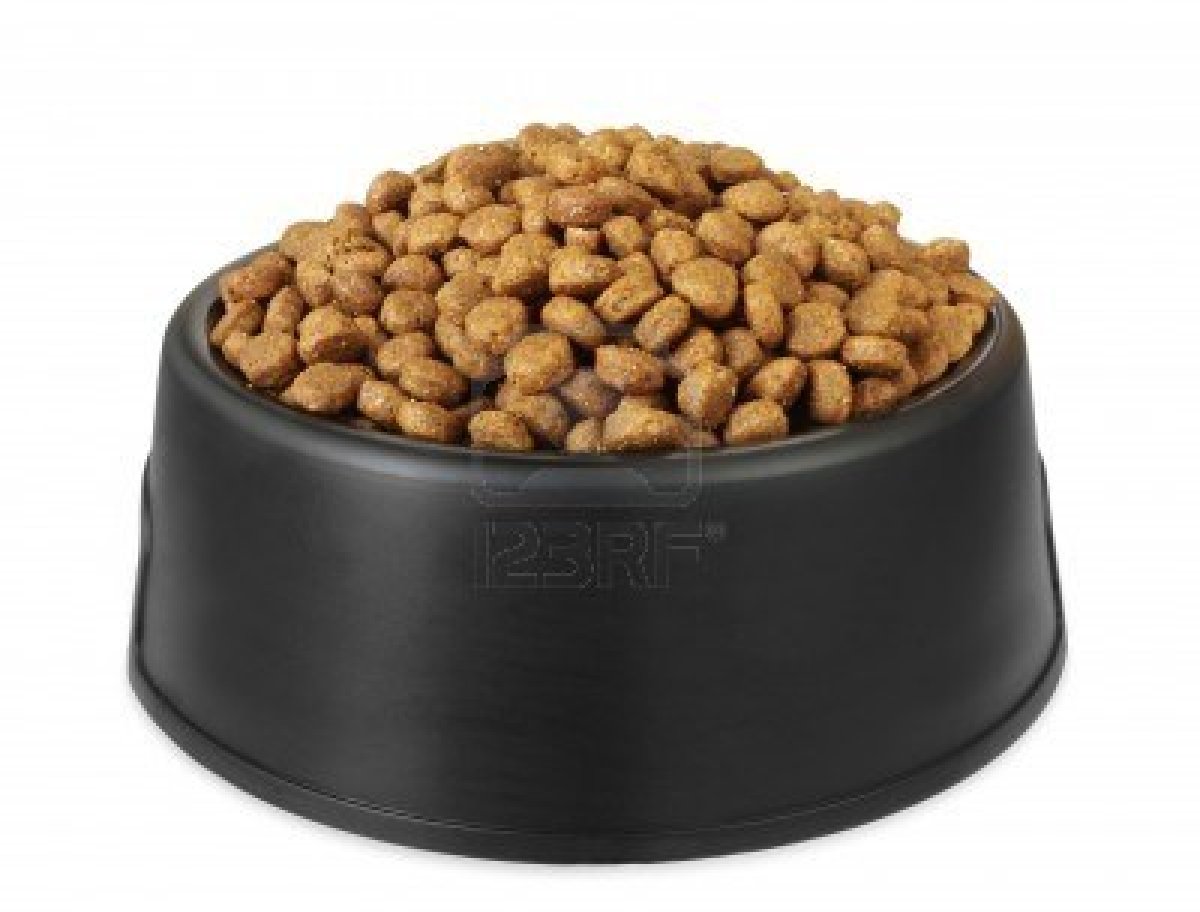 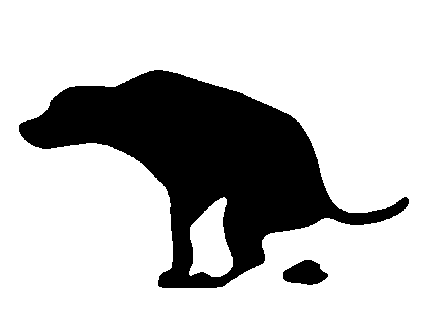 Potential Sin #6: Illusion over Reality
Scope Creep
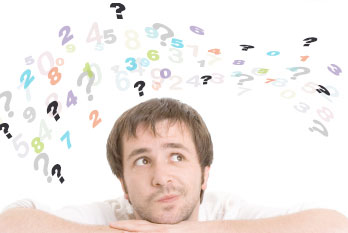 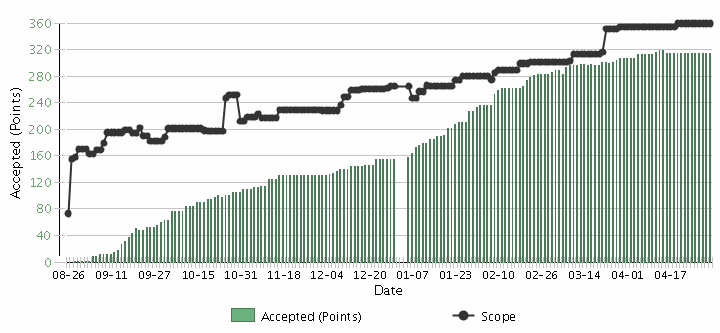 Velocity
Potential Sin #6: Illusion over Reality
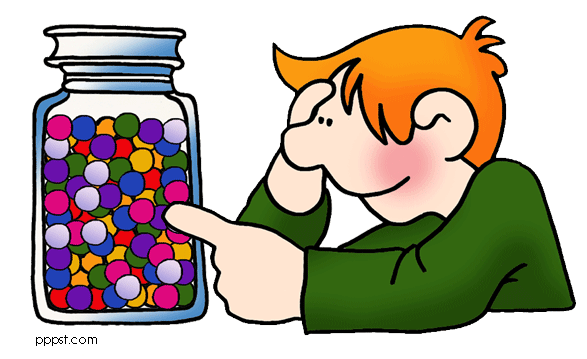 Potential Sin #6: Illusion over Reality
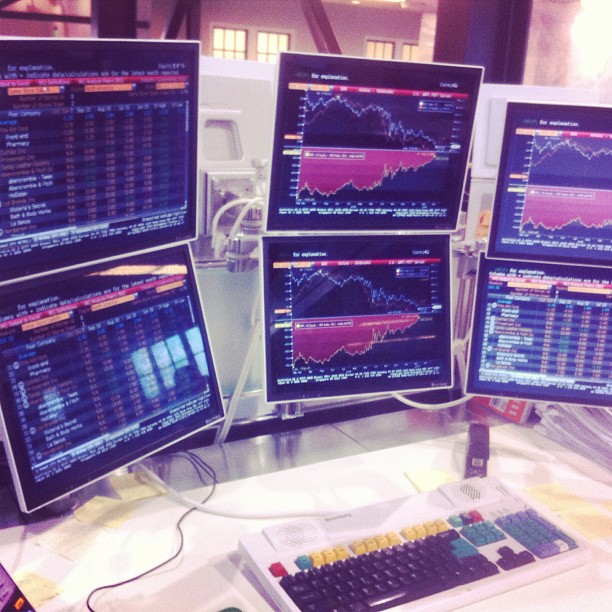 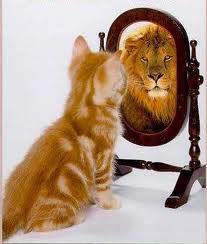 Potential Sin #7
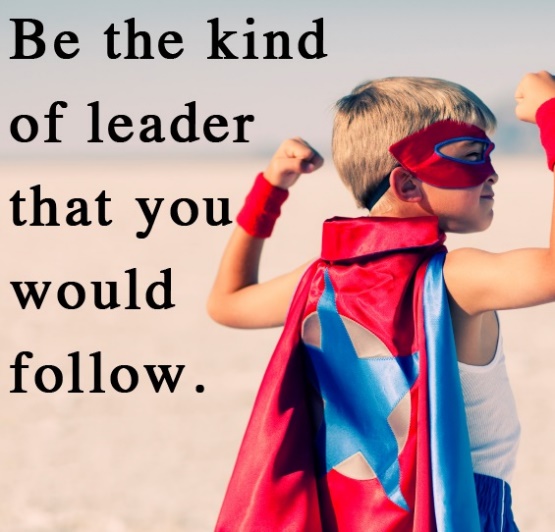 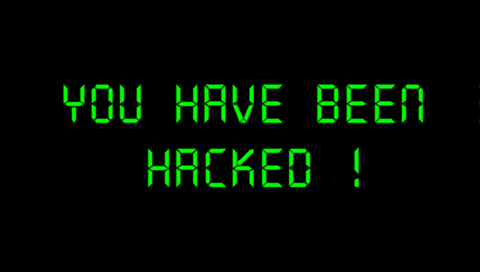 Potential Sin #7: Organizational Hacks over Leadership
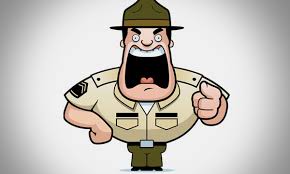 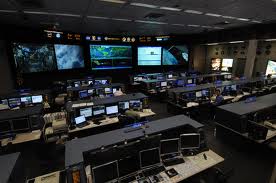 Potential Sin #7: Organizational Hacks over Leadership
Micromanagement
Outputs
Agile Leadership
Potential Sin #7: Organizational Hacks over Leadership
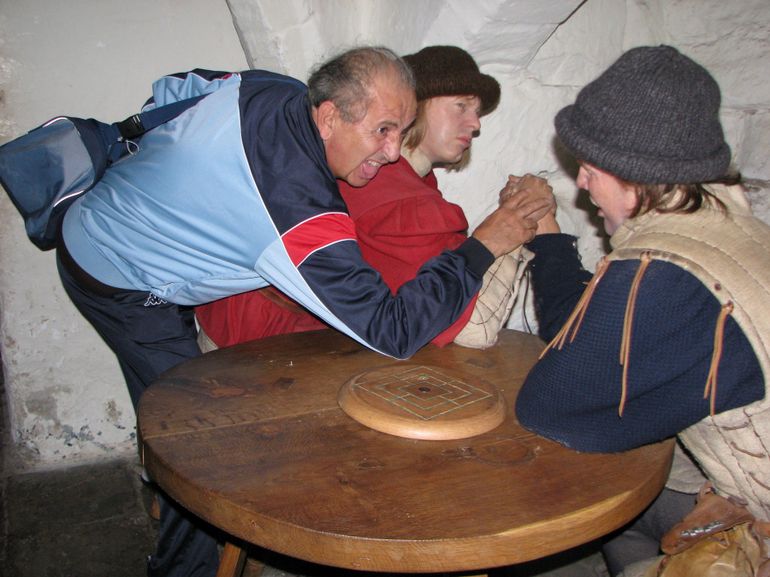 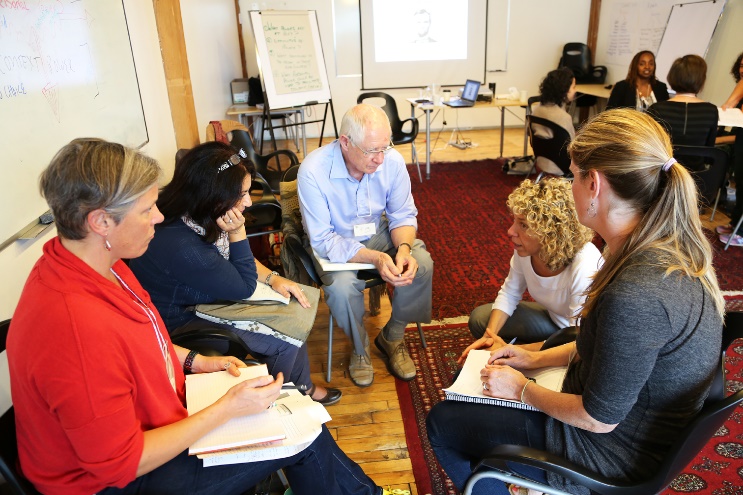 Potential Sin #7: Organizational Hacks over Leadership
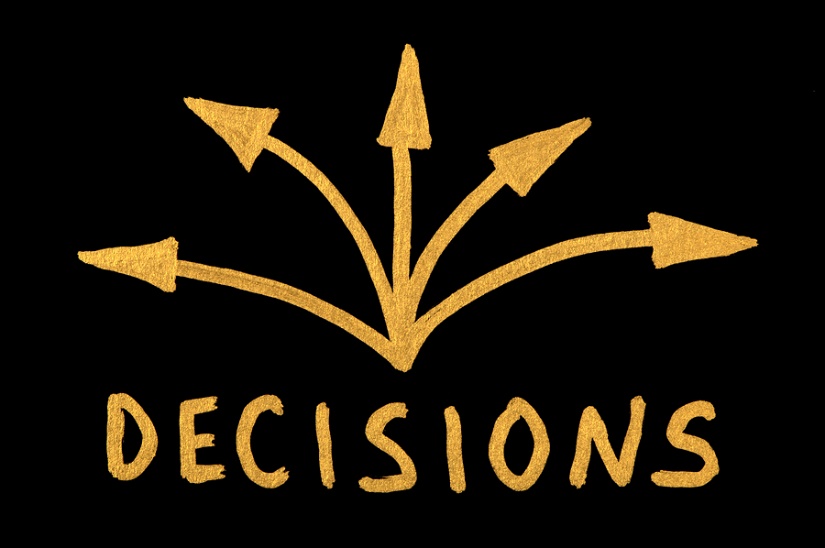 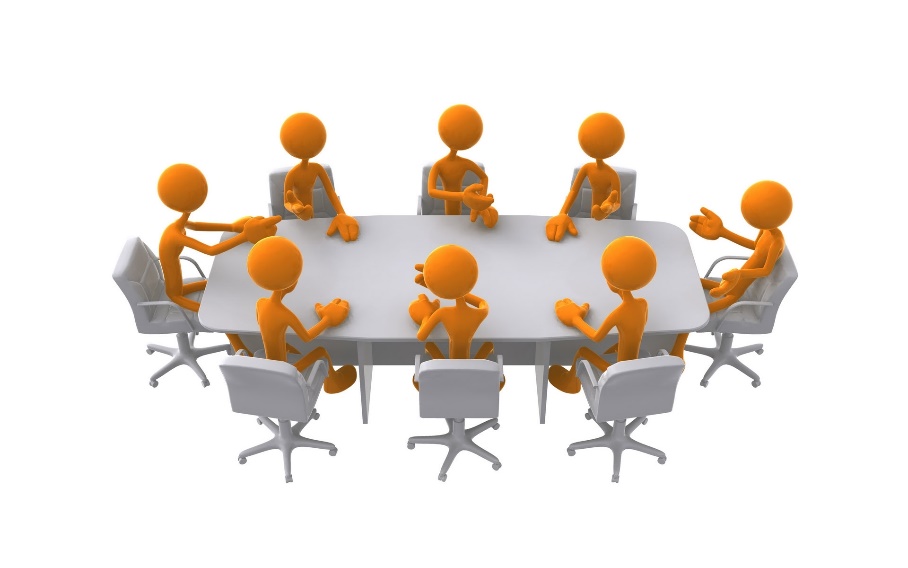 Potential Sin #7: Organizational Hacks over Leadership
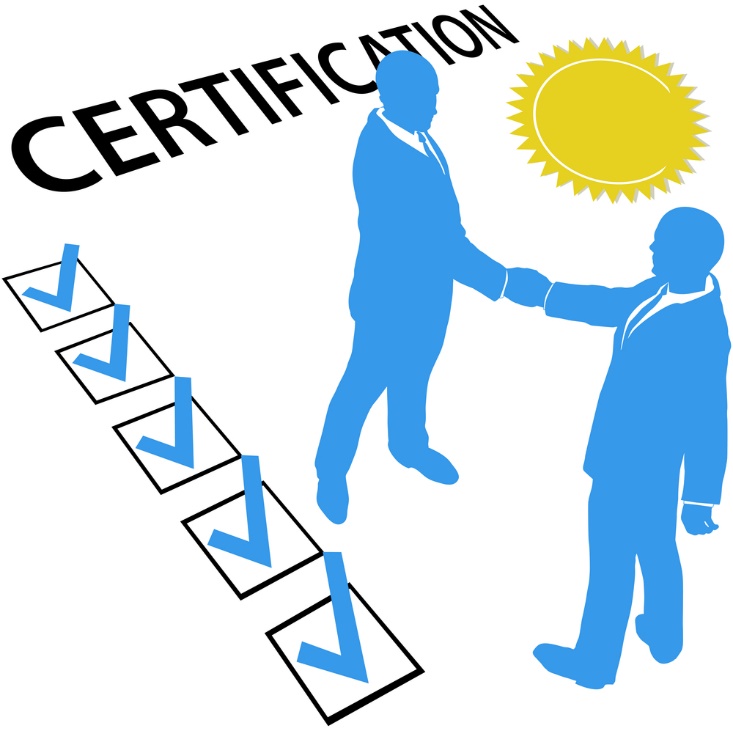 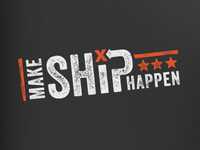 The Sinner Summary
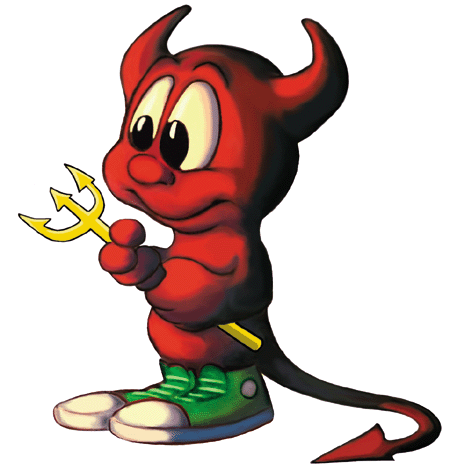 The path to Ri
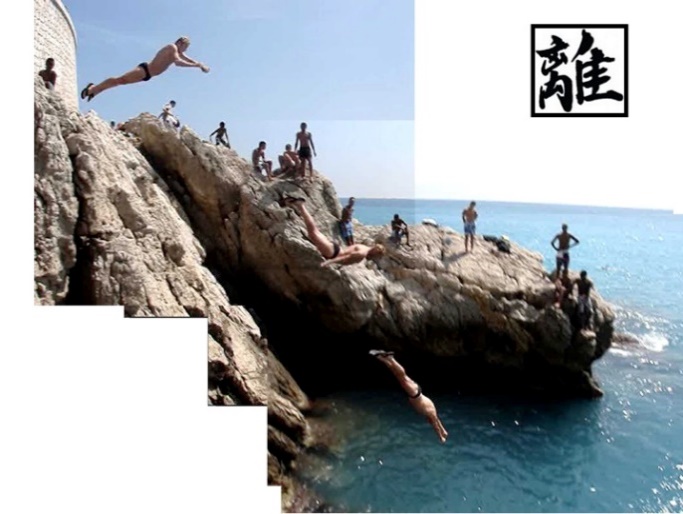 Do try this at home or with your team, just not all at once

Use Retrospectives
Improve Incrementally
1-2 Items
Ask for Coaching
Questions?
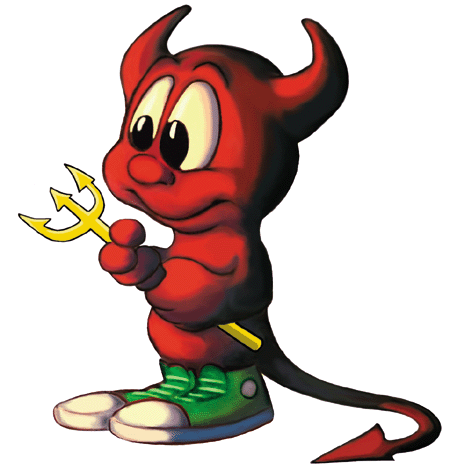 Thank you!
Potential Sin #2: Status over Flow
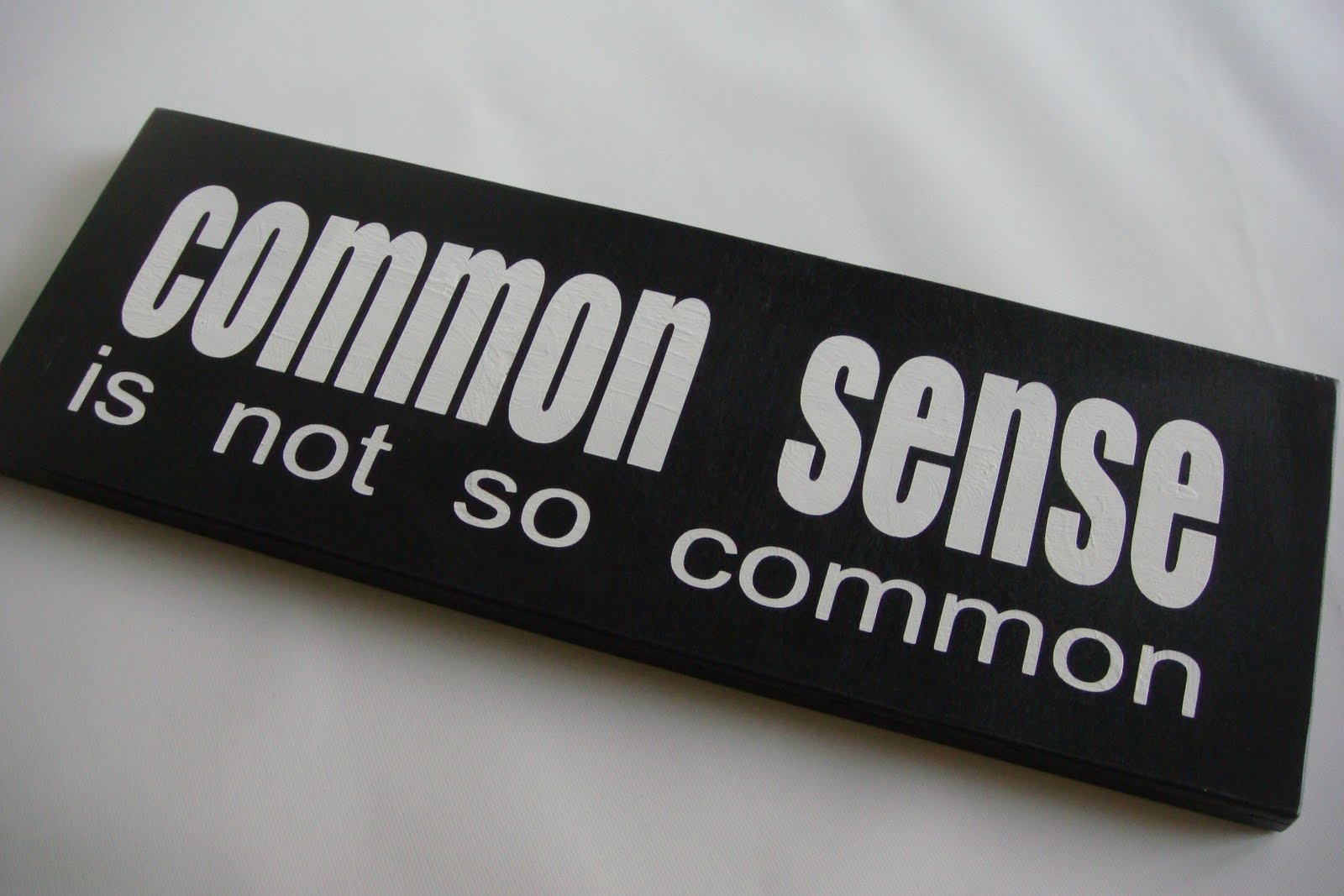 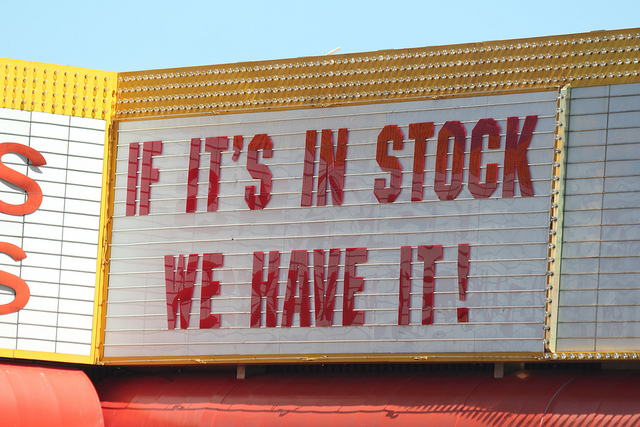 Potential Sin #2: Status over Flow
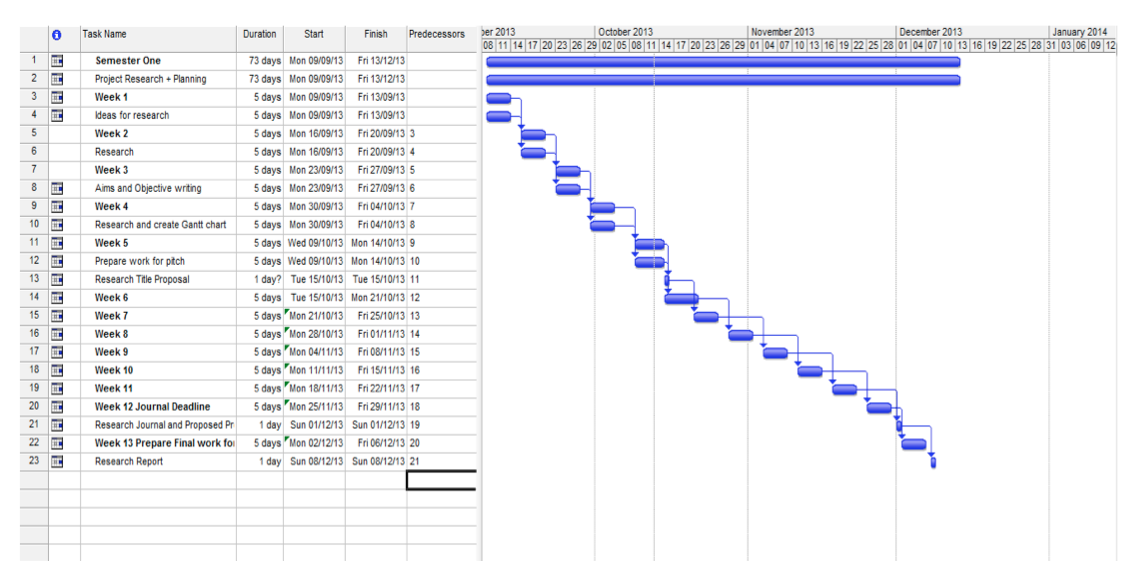 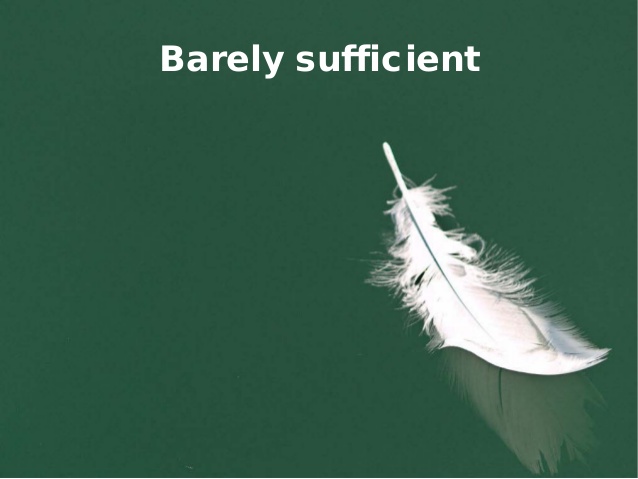 Potential Sin #3: Stories over Strategy
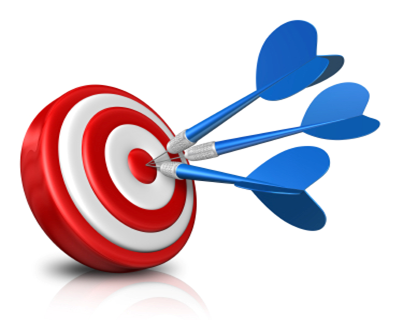 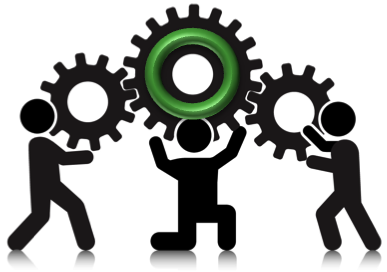 Potential Sin #3: Stories over Strategy
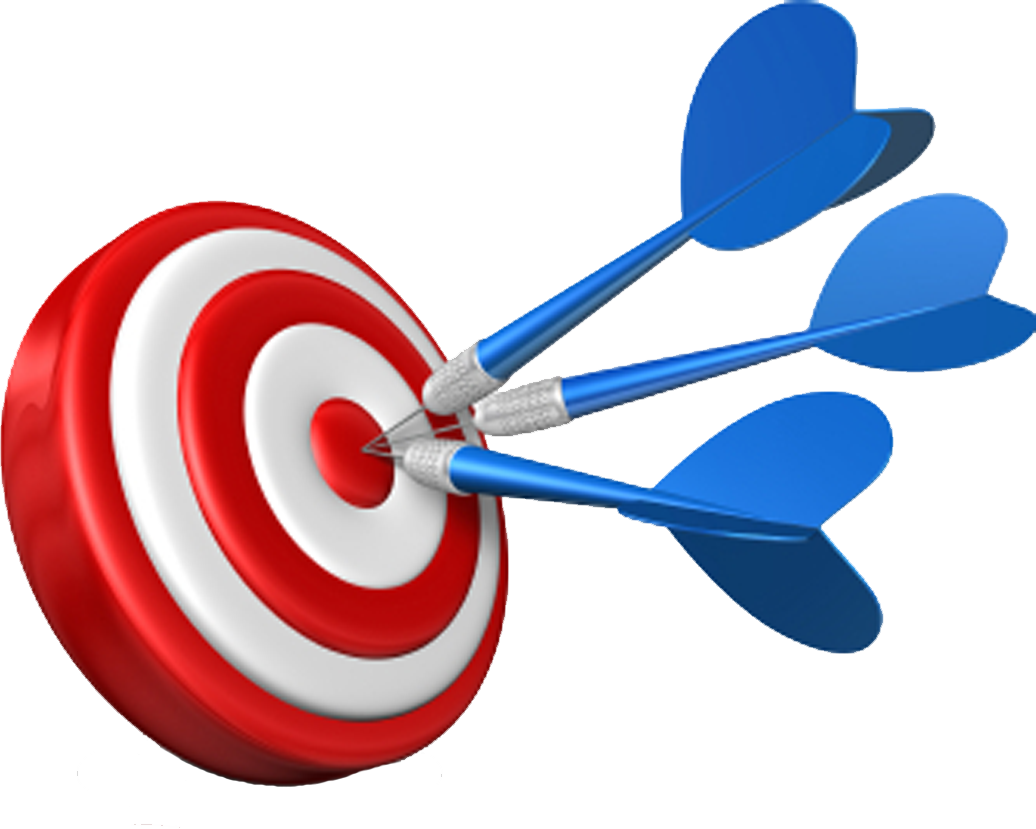 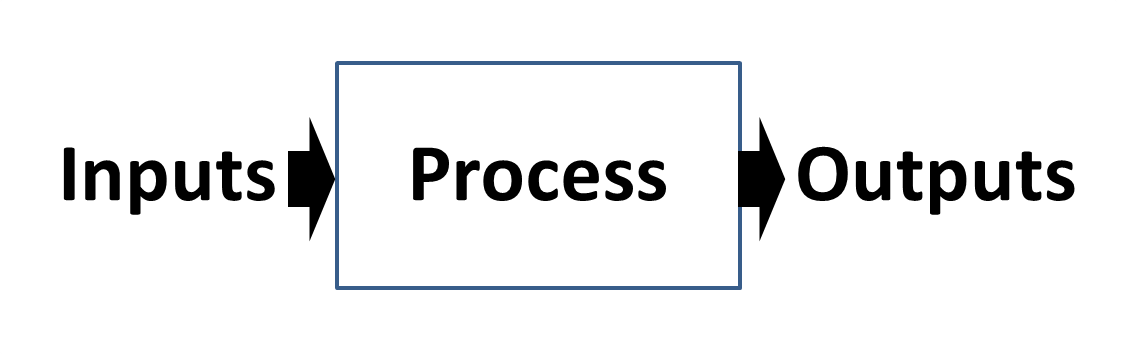